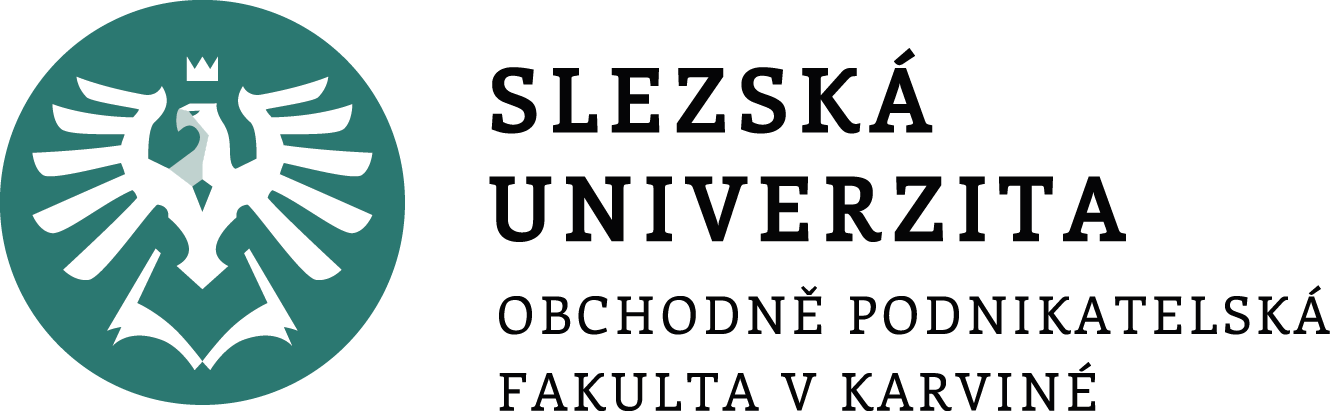 ŘÍZENÍ LIDSKÝCH ZDROJŮ

7. seminář
Analýza pracovního místa. 
Nábor a výběr zaměstnance. 
Přijímání zaměstnance.
ŘÍZENÍ LIDSKÝCH ZDROJŮ     					   PEM SU OPF
Obsah semináře
Analýza pracovního místa.
Formy náboru.
Výběr pracovníků, metody výběru.
Přijímání pracovníků, adaptační proces.


Práce ve skupinách, rozdělení úkolů a rolí.
ŘÍZENÍ LIDSKÝCH ZDROJŮ     					   PEM SU OPF
Analýza pracovního místa
Proč je důležitá.
Co je výstupem?
Jak probíhá?
Podpora:
www.nsp.cz
https://www.onetonline.org/
ŘÍZENÍ LIDSKÝCH ZDROJŮ     					   PEM SU OPF
Nábor
Profil uchazeče
Interní zdroje x externí zdroje
Interní nábor x outsourcing
Prostředky k oslovení zájemců – kritéria
Úloha rozpočtu
Komunikační strategie 
Tipy: Název pozice. O 34% odpovědí víc mají inzeráty, které obsahují video ;-). Uvádět, nebo neuvádět mzdu. Kdo je cílová skupina?
ŘÍZENÍ LIDSKÝCH ZDROJŮ     					   PEM SU OPF
Výběr vhodného kandidáta
Profil uchazeče
Výběrové metody
Kritéria výběru
Výběrový pohovor – zpracování scénáře
ŘÍZENÍ LIDSKÝCH ZDROJŮ     					   PEM SU OPF
Přijímání zaměstnanců
Formální náležitosti
Povinnosti ukládané zákoníkem práce
Vnitřní pravidla a zvláštní předpisy
Pracovní smlouva – 3 povinné údaje
Adaptační proces – kdy začíná
Úloha tutora, mentora
Zkušební doba
ŘÍZENÍ LIDSKÝCH ZDROJŮ     					   PEM SU OPF
Příprava rozhovoru
Úvodní fáze rozhovoru
Technické a odborné otázky
Situační otázky
Behaviorální otázky
Motivační otázky
Závěrečná fáze rozhovoru

2-3 otázky z každé skupiny
ŘÍZENÍ LIDSKÝCH ZDROJŮ     					   PEM SU OPF
Děkuji vám za pozornost a přeji příjemný zbytek dne. 
Děkuji vám za pozornost, přeji příjemný den.
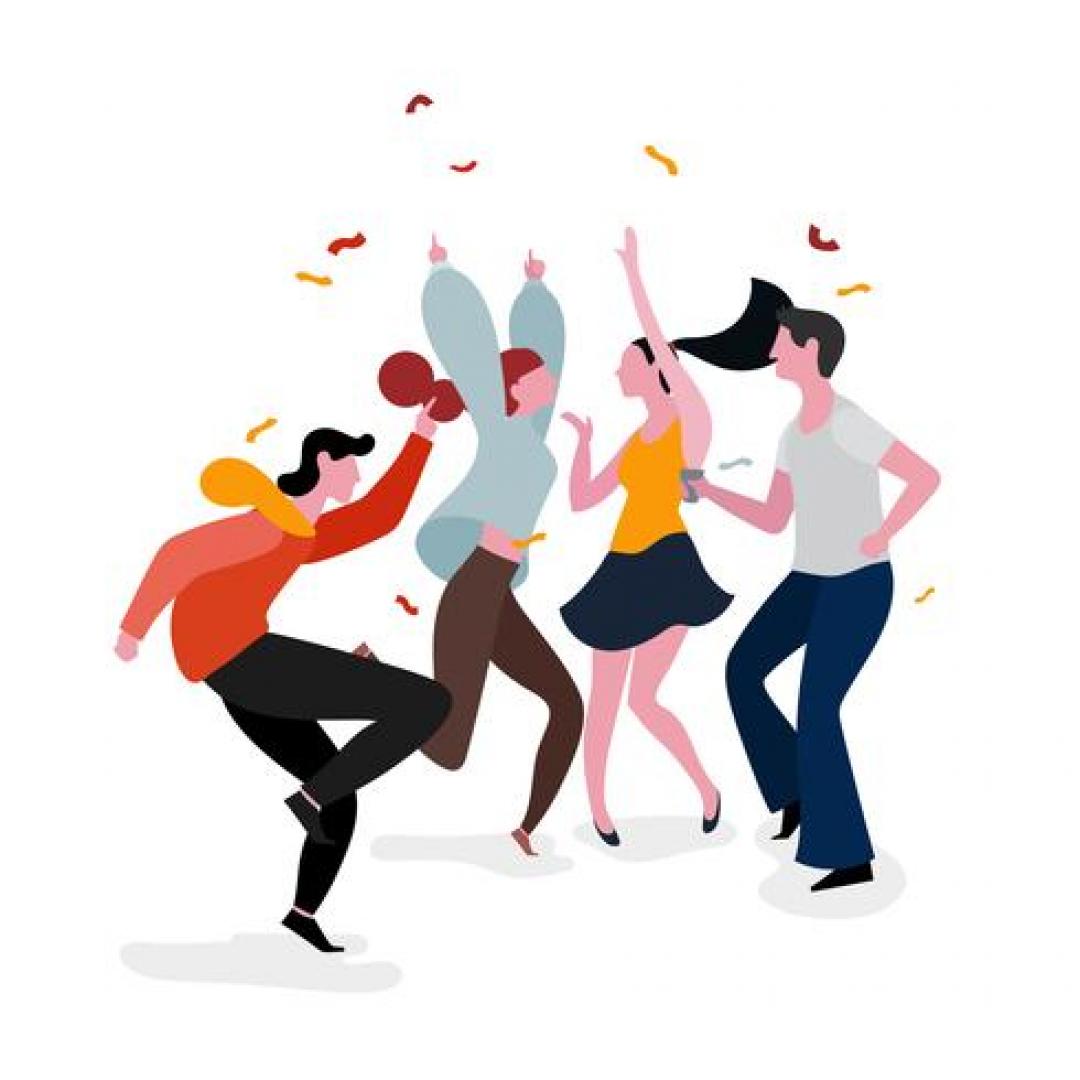